ΜΑΡΙΑ ΟΙΚΟΝΟΜΟΥ ΜΙΛΤΙΑΔΟΥ
ΙΣΤΟΡΙΑ ΤΡΟΠΟΙ ΜΕΛΕΤΗΣ
ΑΡΧΑΙΑ ΙΣΤΟΡΙΑ
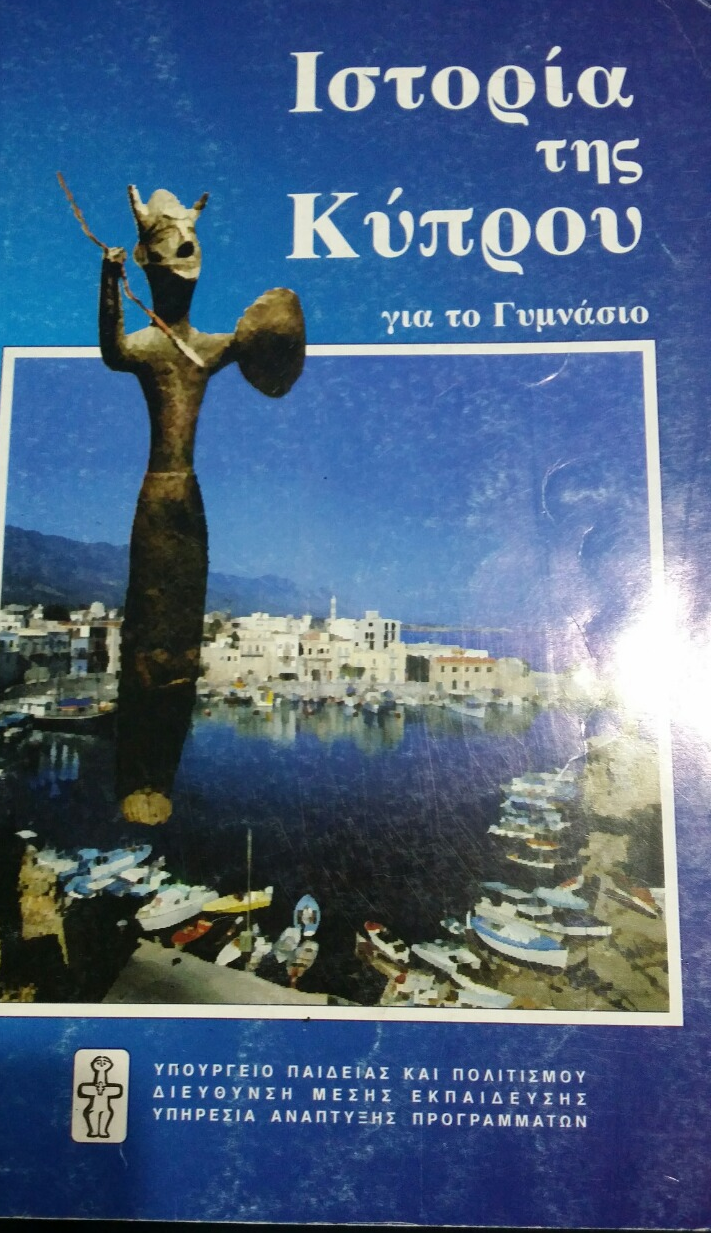 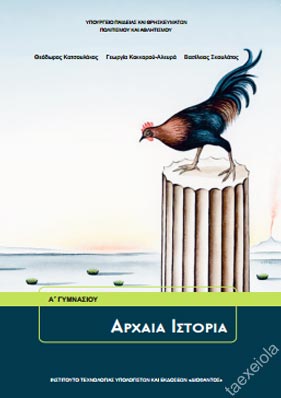 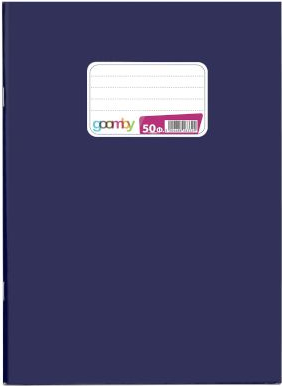 2 περιόδους τη βδομάδα
Η ΣΗΜΑΝΤΙΚΟΤΗΤΑ  ΤΗΣ  ΙΣΤΟΡΙΑΣ
Συνοψίζεται στη  διάσημη  φράση του Σαντανάγια: 

 «Αν ένας λαός δεν μάθει από το παρελθόν του είναι αναγκασμένος  να το ξαναζήσει»
Αναγκαiεσ προϋποθεσεισ
Η μελέτη του σχολικού εγχειριδίου(διδαγμένης ύλης)
 
Τα  φύλλα εργασίας ή οι σημειώσεις στο τετράδιο

 H διεκπεραίωση των κατ’ οίκον εργασιών(ποτέ στην αρχή, αλλά μετά την μελέτη)
Τι σημαίνει μελέτη στην ιστορία ;τι μελετώ;
Αναγκαiεσ προϋποθεσεισ
Δε μελετούν μόνο  όταν έχουν  διαγωνίσματα .Όποτε  έχουν ιστορία, από την προηγούμενη μέρα μελετούν το διδαγμένο μάθημα.

Ελλείψει χρόνου στο ενδιάμεσο της εβδομάδας , είθισται  η μελέτη  να γίνεται  το Σαββατοκύριακο.
Κάθε πότε μελετώ;
βηματα  μελετησ
α)Σιωπηρή(για τους οπτικούς τύπους)  ή μεγαλόφωνη (για τους ακουστικούς ) ανάγνωση του μαθήματος.(π. χ σελ.20-22)
    β)Παρατήρηση ιστορικού χάρτη 
    γ) Γραμμή χρόνου 
    δ)Παρατήρηση εικόνων και σχολίων
βηματα  μελετησ
2)Εξομάλυνση ή απλοποίηση δυσνόητων  φράσεων(συνήθως έχει προηγηθεί στην τάξη)
    
 π. χ
 οικονομική  ανάπτυξη
 ακμή 
επεκτατική πολιτική
πολιτιστικές ανταλλαγές κ. α
βηματα  μελετησ
3)Κατά τη μελέτη  ιστορικού γεγονότος  θέτουν  (4) τέσσερα  απλά ερωτήματα (κατανόηση)
Πού
Γιατί
Ποιος
Πότε
βηματα  μελετησ
4) Υπογράμμιση βασικών ιστορικών όρων-ορισμών (π.χ. «εύφορη ημισέληνος»)



Ανατρέχουν στο λεξιλόγιο στις τελευταίες σελίδες του βιβλίου.
βηματα  μελετησ
5)Υπογραμμίζουν τις λέξεις κλειδιά και τα βασικά σημεία ανά παράγραφο.


   Μαθαίνω να ξεχωρίζω τα ουσιώδη από τα επουσιώδη.
Παραδειγμα
Οι νόμοι του Χαμουραμπί είναι αυστηρότατοι και μας δίνουν μια παραστατική εικόνα της κοινωνίας της εποχής. Το βαβυλωνιακό κράτος βοήθησε ιδιαίτερα την ανάπτυξη των επιστημών και των γραμμάτων. Η επιστήμη της αστρονομίας οφείλει στους Βαβυλώνιους τα πρώτα της βήματα, ενώ το έπος Γιλγαμές* είναι ο πολυτιμότερος καρπός της πνευματικής τους ανάπτυξης.
Στον Χαμουραμπί οφείλεται η αρχαιότερη γραπτή νομοθεσία ,η οποία σώθηκε χαραγμένη  πάνω σε μία πέτρινη στήλη. Οι νόμοι του Χαμουραμπί είναι αυστηρότατοι και μας δίνουν μια παραστατική εικόνα της κοινωνίας της εποχής. Το βαβυλωνιακό κράτος βοήθησε ιδιαίτερα την ανάπτυξη των επιστημών και των γραμμάτων. Η επιστήμη της αστρονομίας οφείλει στους Βαβυλώνιους τα πρώτα της βήματα, ενώ το έπος Γιλγαμές* είναι ο πολυτιμότερος καρπός της πνευματικής τους ανάπτυξης.
βηματα  μελετησ
6)Μελετούν τα υπογραμμισμένα βασικά σημεία  ανά παράγραφο ή/και  το φύλλο εργασίας.

φύλλο εργασίας:βοηθά 
 
ΚΑΤΑΝΟΗΣΗ,ΑΠΟΜΝΗΜΟΝΕΥΣΗ 

βιβλίο :βοηθά

ΕΚΦΡΑΣΗ ,ΔΙΑΤΥΠΩΣΗ ,
ΣΥΝΘΕΣΗ ΙΣΤΟΡΙΚΟΥ ΔΟΚΙΜΙΟΥ(ΜΕ ΔΙΚΑ ΤΟΥΣ ΛΟΓΙΑ)
βηματα  μελετησ
ΙΣΤΟΡΙΚΕΣ ΠΗΓΕΣ 

1.Διάκριση        πρωτογενών 
                             δευτερογενών 

2.Υπογράμμιση πληροφοριών που δεν υπάρχουν στο βιβλίο
3.Απαντούν και αξιολογούν με βάση τις πληροφορίες του βιβλίου και της πηγής .(κριτική ικανότητα)
Πρωτογενησ  και δευτερογενησ πηγη
Η ΘΕΣΗ ΤΗΣ ΓΥΝΑΙΚΑΣ 
ΣΤΗ ΝΟΜΟΘΕΣΙΑ ΤΟΥ ΧΑΜΟΥΡΑΜΠΙ
Για έναν άνδρα ο γάμος σήμαινε ουσιαστικά αγορά της γυναίκας, ακριβώς το ίδιο όπως η αγορά ενός οικοπέδου ή ενός εμπορεύματος. Η οικογένεια του μέλλοντος γαμπρού λαμβάνει την πρωτοβουλία και, αφού επιλέξει τη μέλλουσα σύζυγο, προσφέρει στον πατέρα της ένα σημαντικό ποσό, το οποίο επισφραγίζει τη μεταβίβαση. Στη συνέχεια η κόρη, με την τελετή του γάμου, μετέβαινε στο σπίτι του συζύγου της όπου, εκτός απροόπτου, παρέμενε μέχρι το τέλος της ζωής της. Ουσιαστικά ο σύζυγος είναι ιδιοκτήτης της συζύγου, όπως και της περιουσίας της, κινητής και ακίνητης.

J. Bottero, Initiation a l’ Orient ancien, σ. 157 (μετ. Β.Σ.)
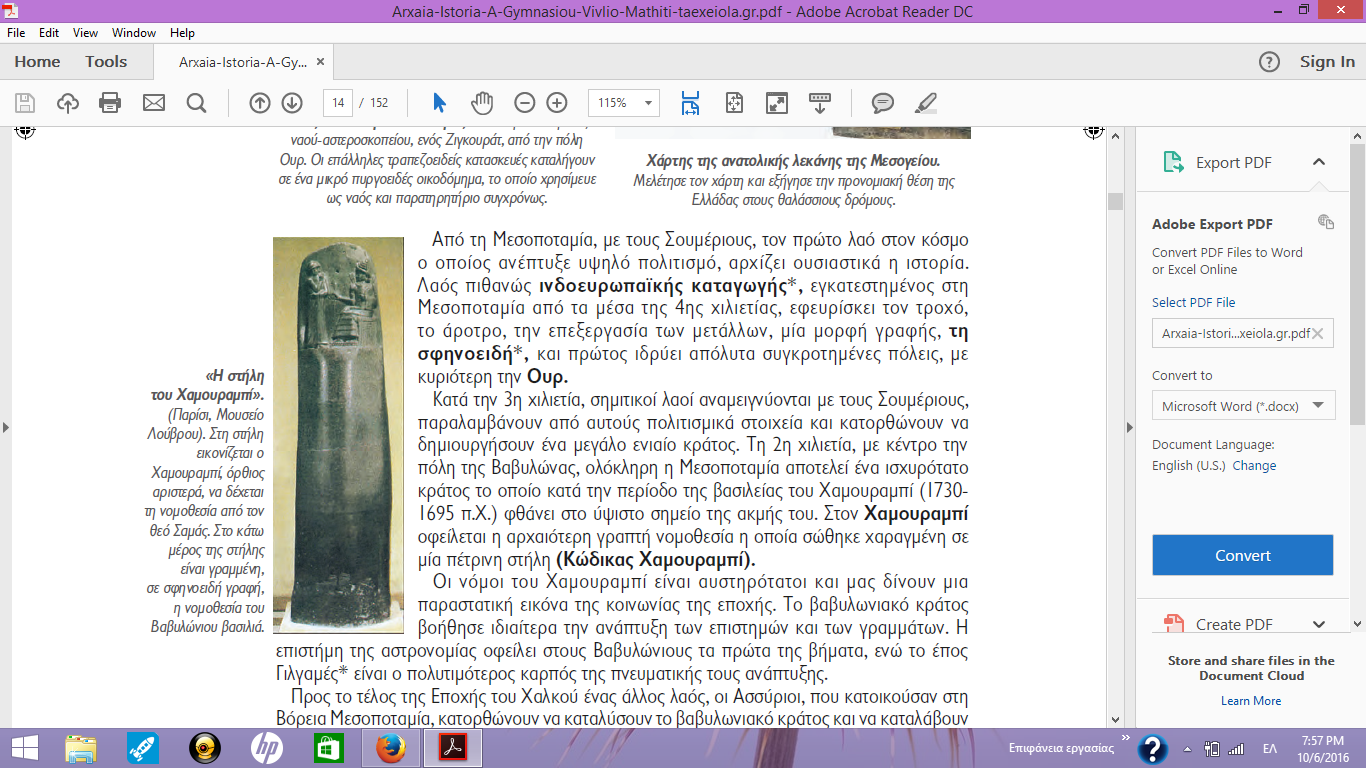 Σημαντικοτητα  ιστοριασ
Δημιουργία μελλοντικών ευαισθητοποιημένων και ενεργών πολιτών που 

«Αντί να σκεφτόμαστε τι κάνει η πατρίδα για μας , καλό θα ήταν να σκεφτόμαστε τι μπορούμε να κάνουμε εμείς για εκείνη»
J.F.KENNEDY